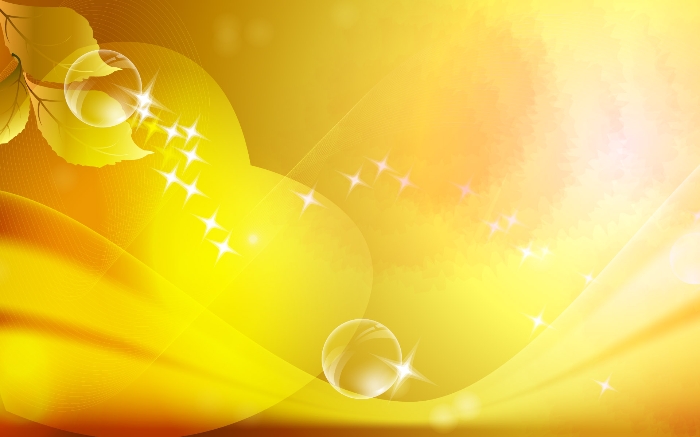 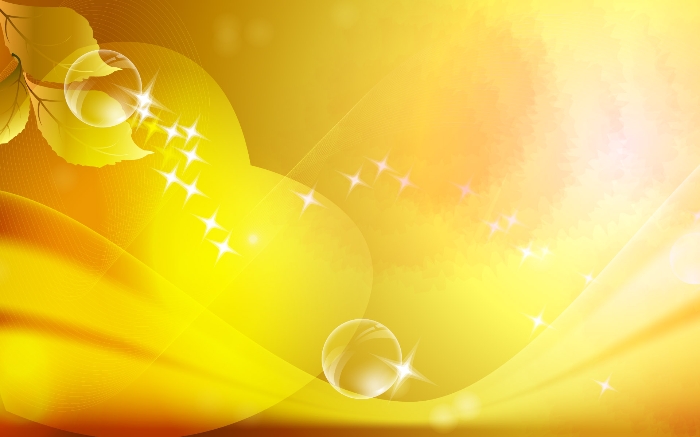 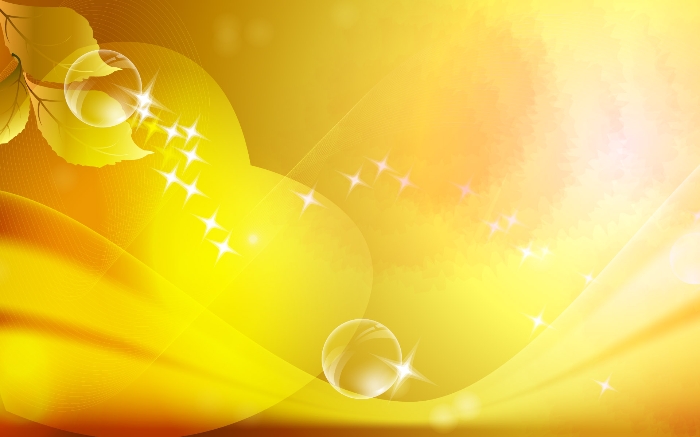 МУНИЦИПАЛЬНОЕ БЮДЖЕТНОЕ ДОШКОЛЬНОЕ ОБРАЗОВАТЕЛЬНОЕ УЧРЕЖДЕНИЕ 
ДЕТСКИЙ САД КОМБИНИРОВАННОГО ВИДА «РЯБИНУШКА»
Возрастные особенности детей 6-7 лет
ПСИХОЛОГИЧЕСКАЯ ГОТОВНОСТЬ РЕБЕНКА К ШКОЛЕ
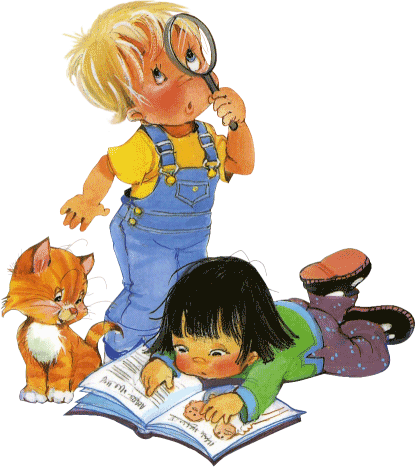 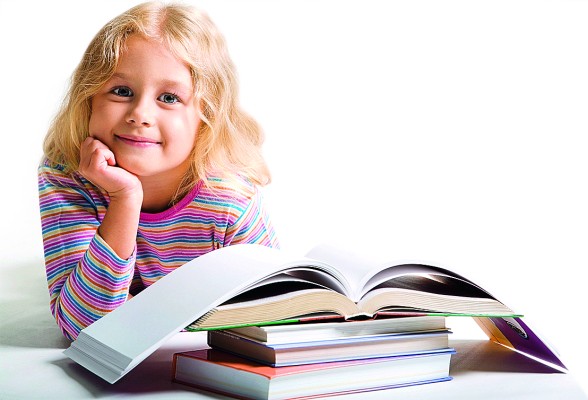 Педагог-психолог 
Артамонова Р.Ф.
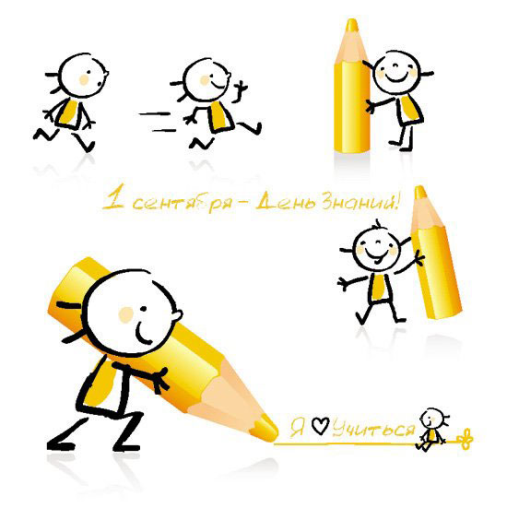 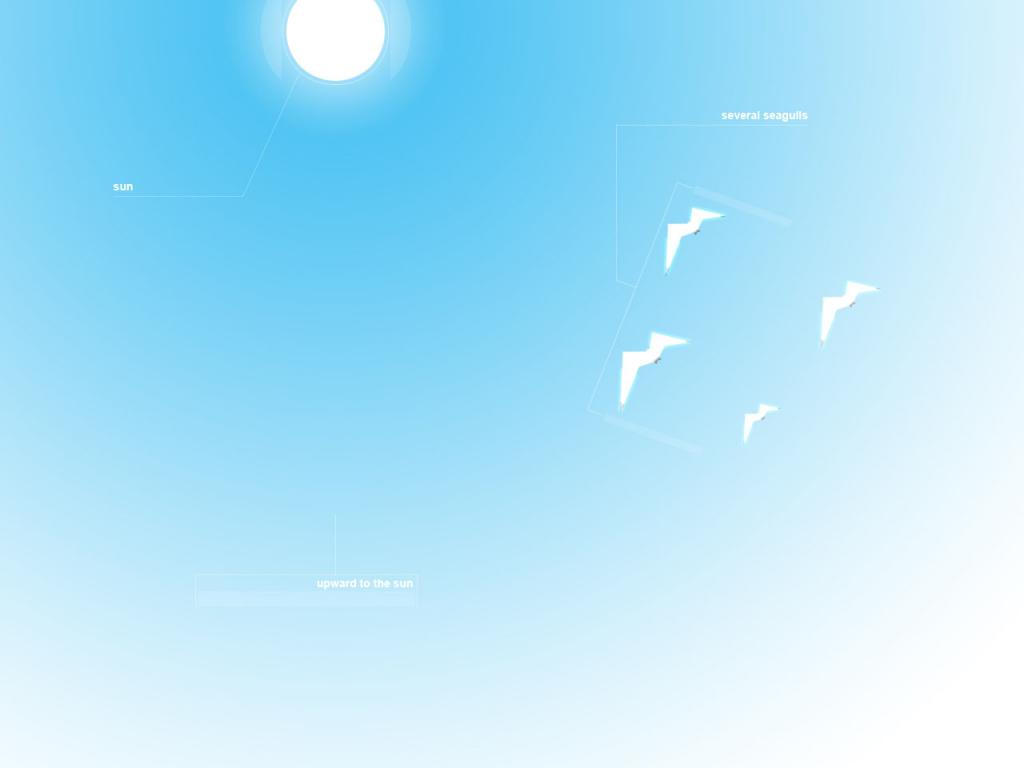 Старший дошкольный возраст — период познания мира
 человеческих отношений, 
творчества и подготовки к следующему, 
совершенно новому этапу в его жизни — обучению в школе.
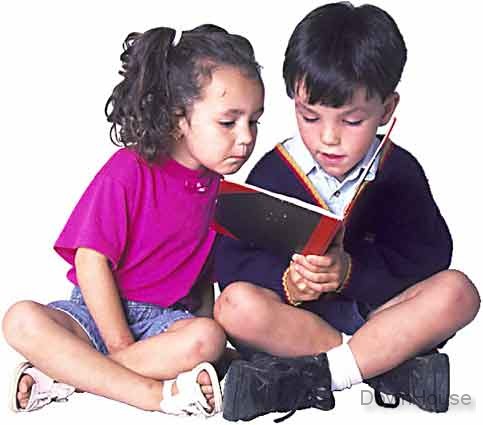 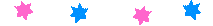 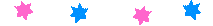 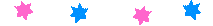 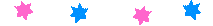 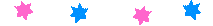 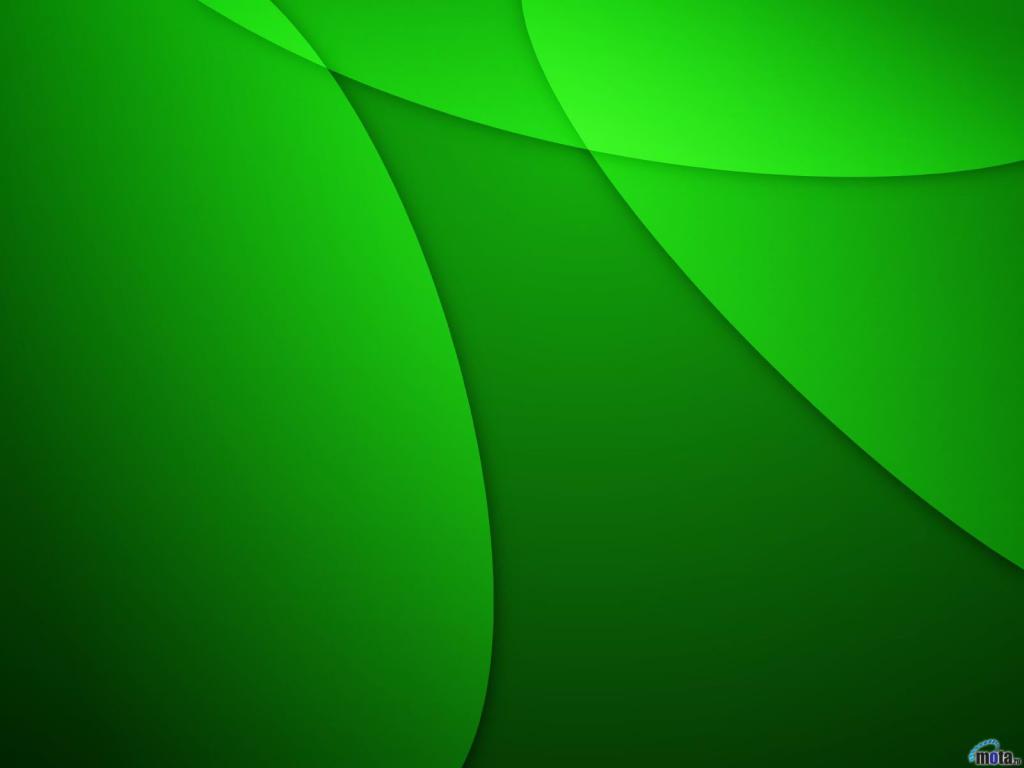 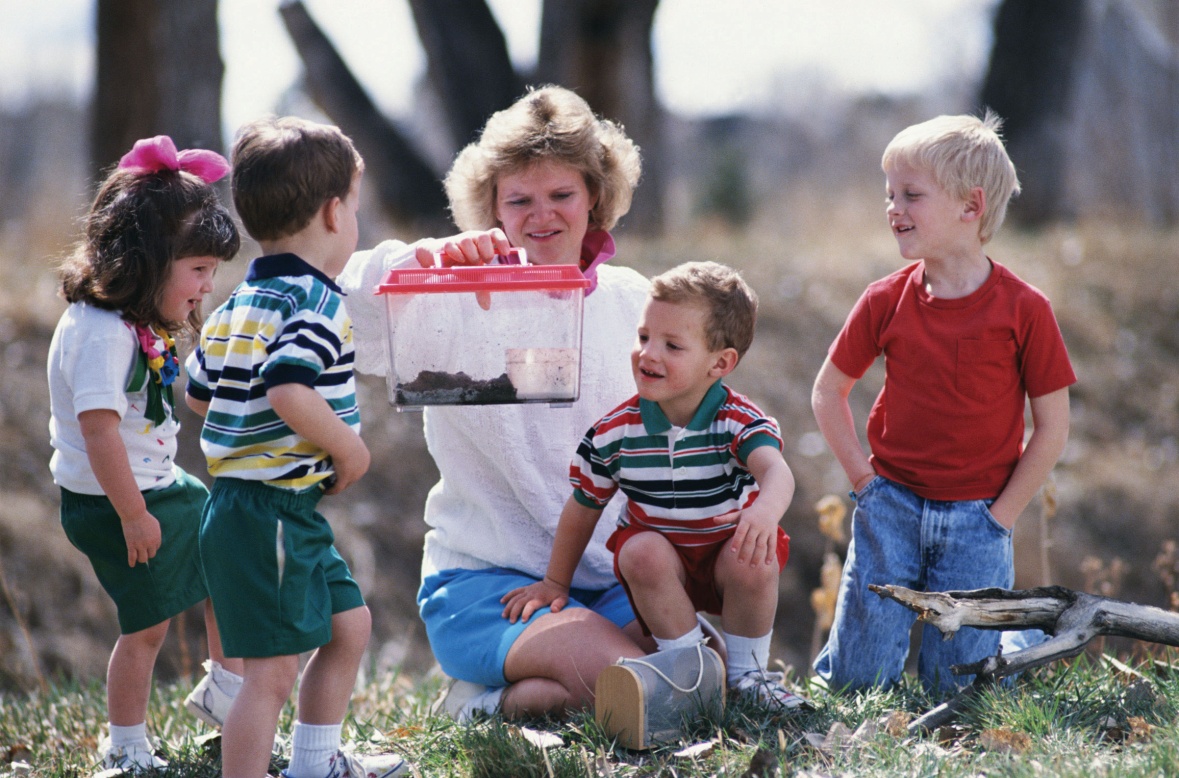 В этом возрасте чаще всего ребенок практически готов к расширению своего микромира,
 если им освоено умение взаимодействовать 
со сверстниками и взрослыми. 
Ребенок, как правило, в состоянии воспринять
 новые правила, смену деятельности и те 
требования, которые будут предъявлены ему в школе.
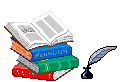 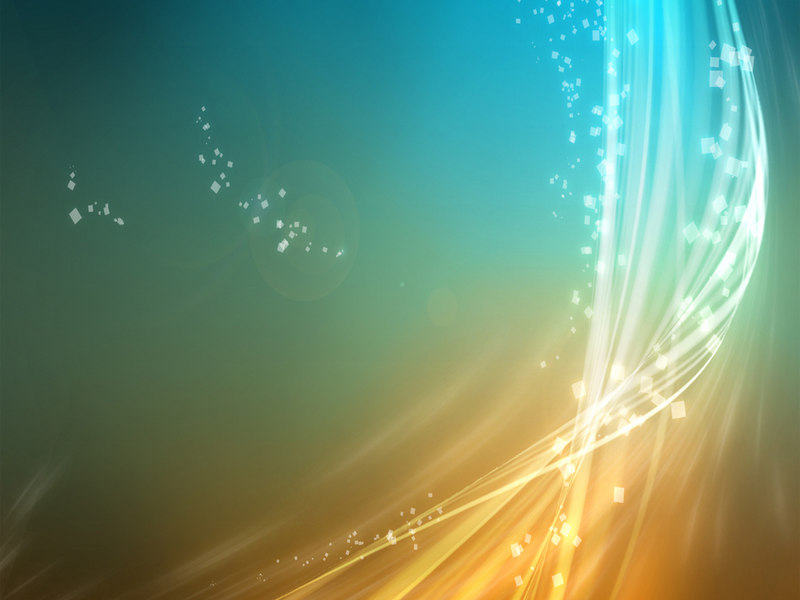 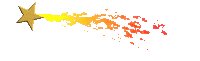 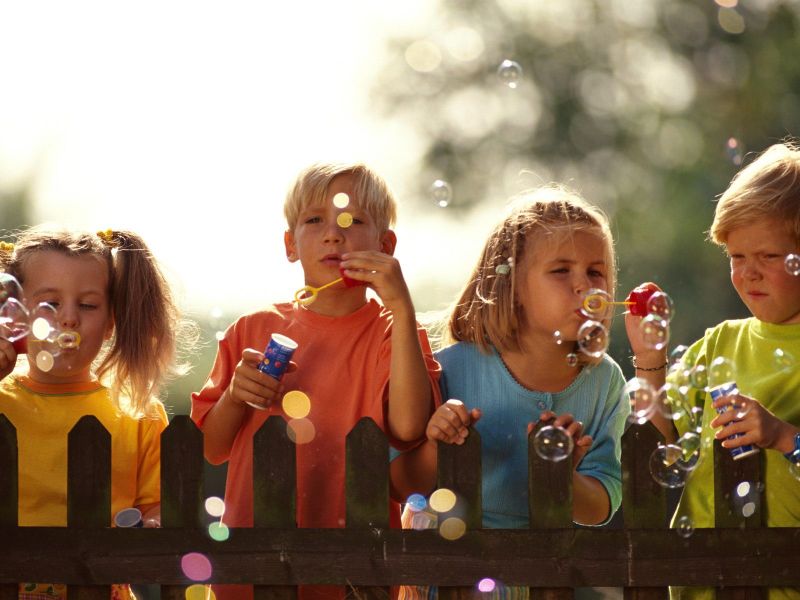 Постепенно ребенок данного возраста
социализируется,  адаптируется к социальной среде. 
Он становится способен переходить от своей 
узкой эгоцентричной
 позиции к объективной, учитывать точки зрения
 других людей и может начать с ними сотрудничать.
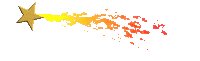 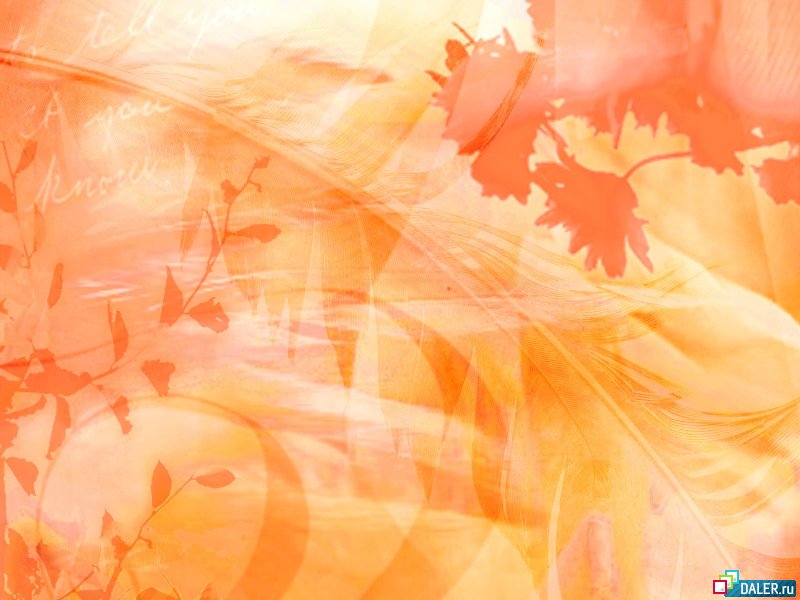 К 7 годам ребенок способен сосредотачиваться 
не только на увлекательной деятельности,  
но и на той, которая дается с некоторым волевым усилием. 
К его игровым интересам добавляется
 познавательный интерес. Но произвольность все еще
 продолжает формироваться, и, поэтому, ребенку не всегда 
легко быть усердным и долго заниматься скучным делом. 
Он еще легко отвлекается от своих намерений, 
переключаясь на что-то неожиданное, 
новое, привлекательное.
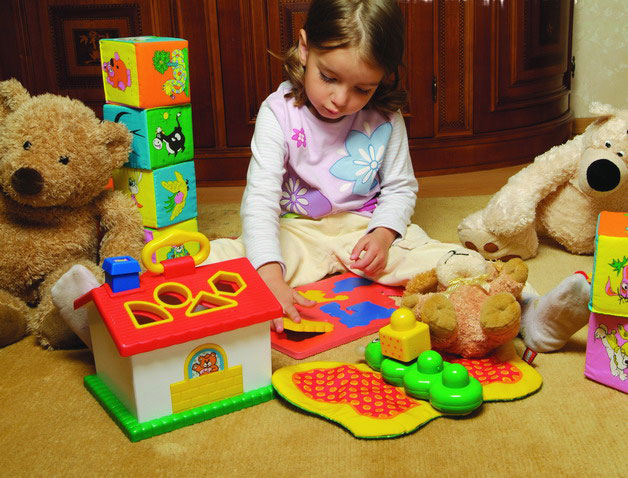 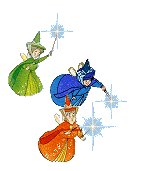 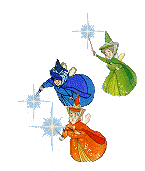 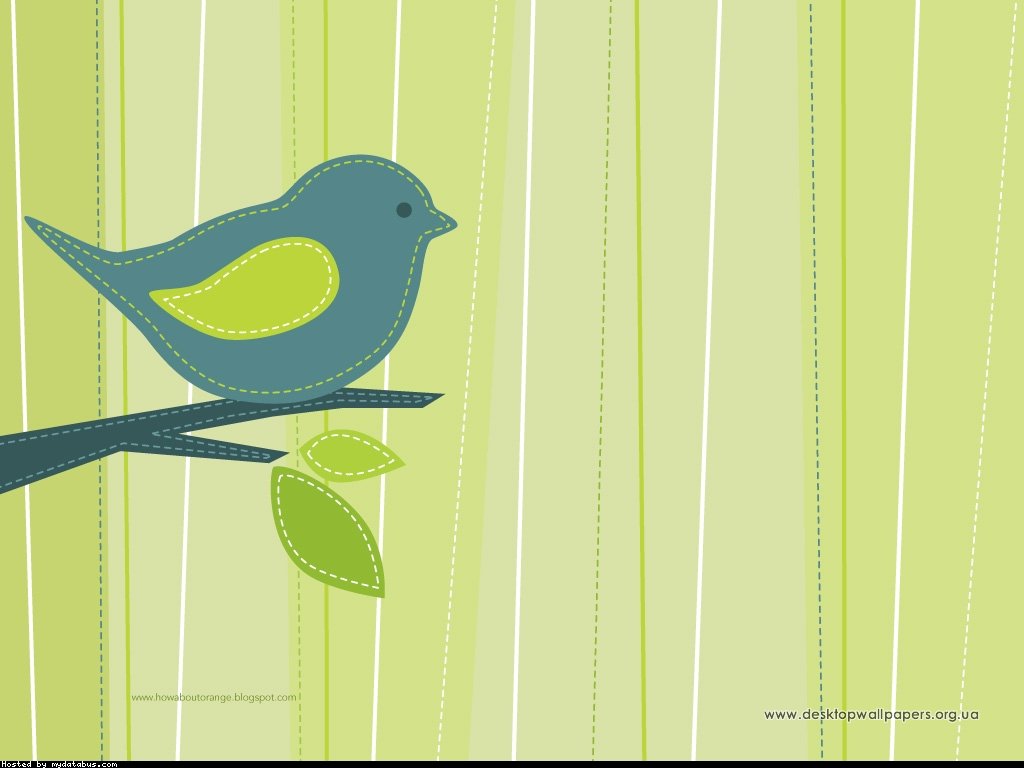 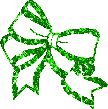 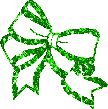 Советы 
родителям
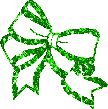 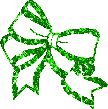 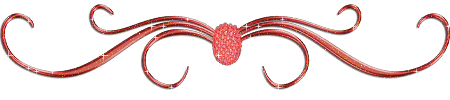 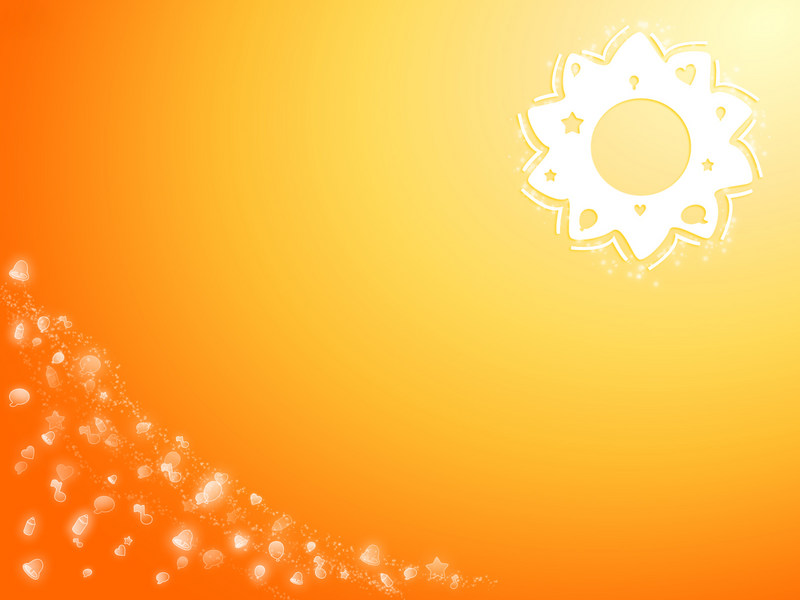 Можно организовать постепенное вовлечение вашего дошкольника в учебную жизнь через систему разнообразных групп по подготовке к школе.
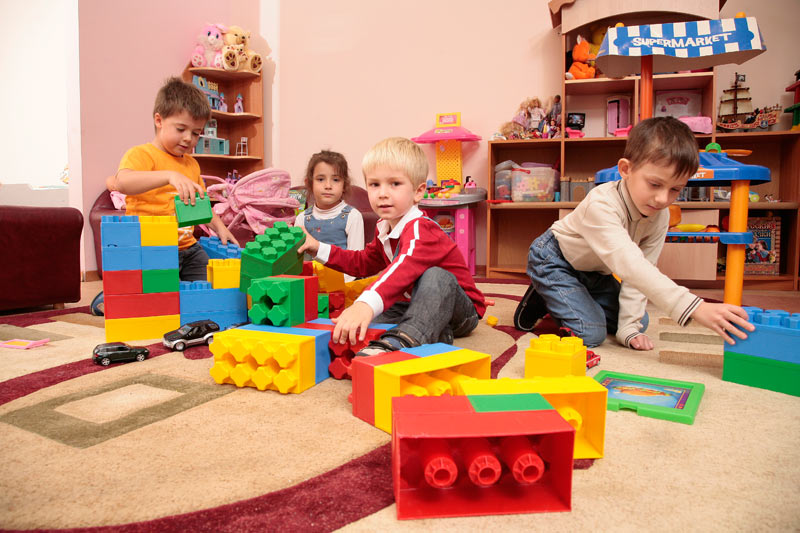 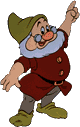 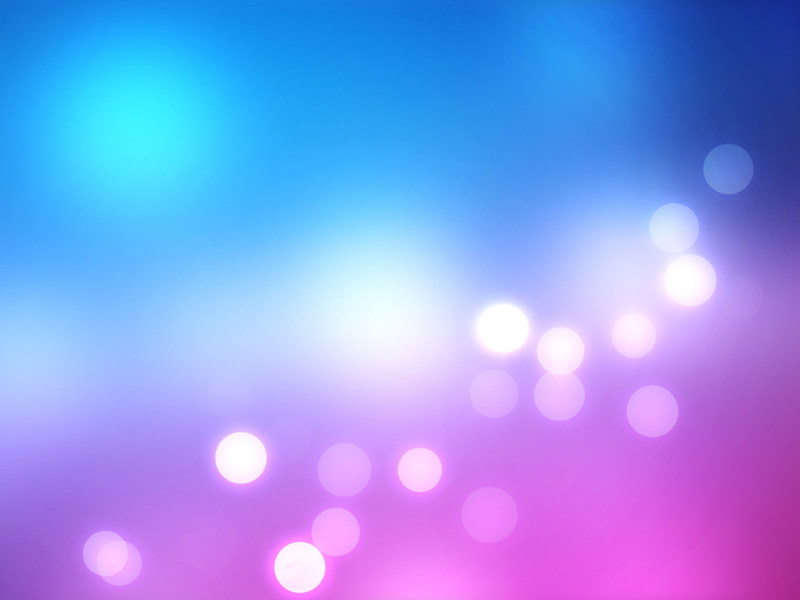 Выстроить режим дня для ребенка таким образом,
 чтобы оставалось время на отдых, игры, прогулки.
 Понимать, что познавательная мотивация именно 
в этом возрасте радикальнее всего истребляется скукой, 
долженствованием, принуждением. По возможности 
организовать для ребенка интересный и увлекательный
 познавательный процесс.
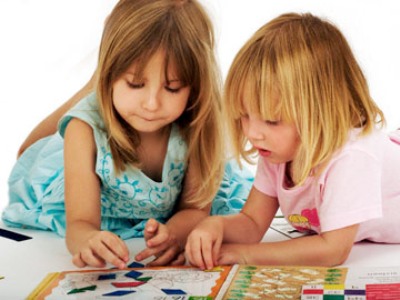 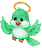 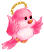 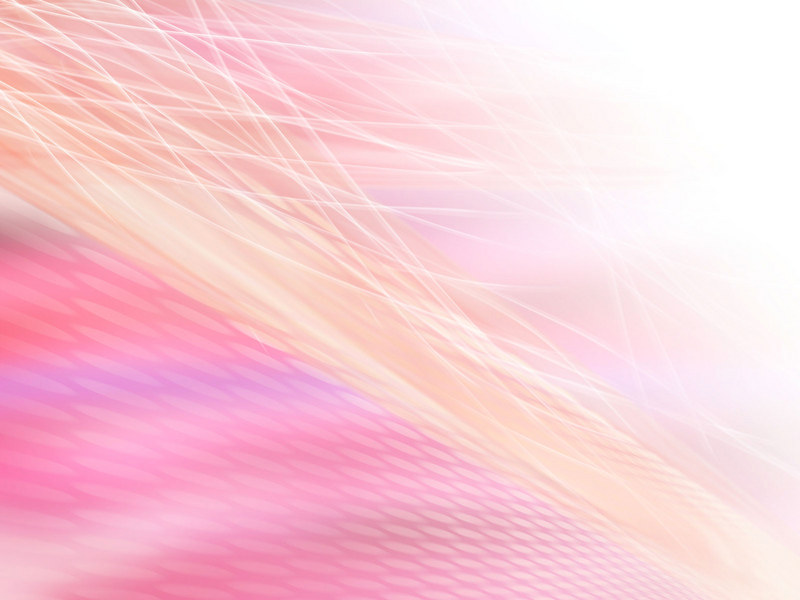 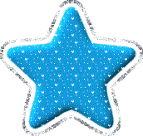 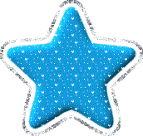 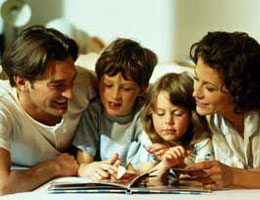 Понимать, что желание ребенка стать школьником не всегда означает реальную возможность выполнять все соответствующие этой роли обязанности. Поэтому, важно помогать ребенку освоить новый для него уровень самостоятельности, постепенно уходя от гиперконтроля и избыточной опеки, предоставляя ему все больше свободы.
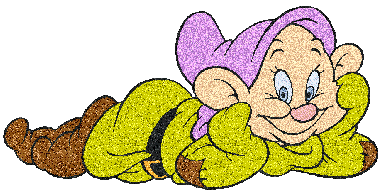 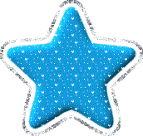 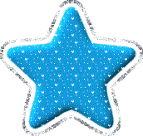 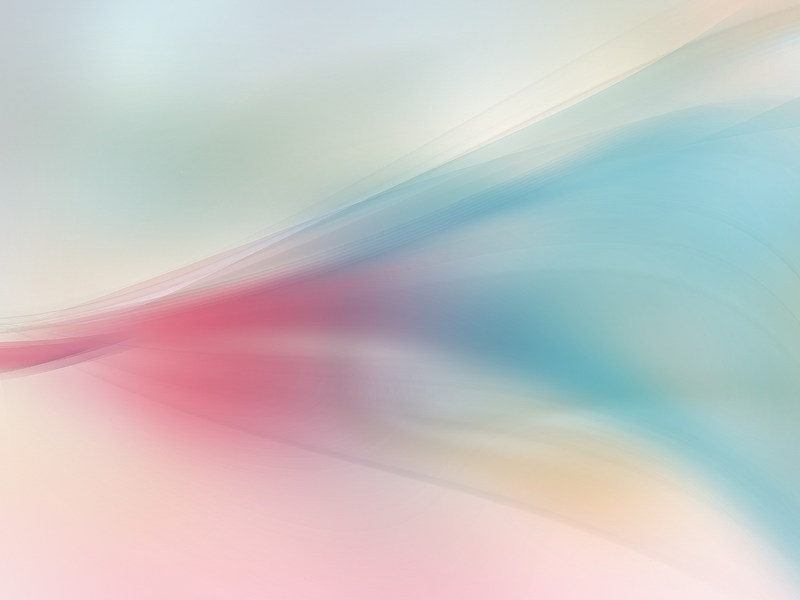 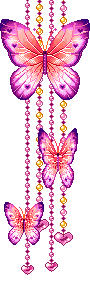 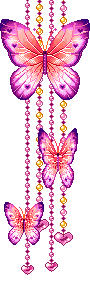 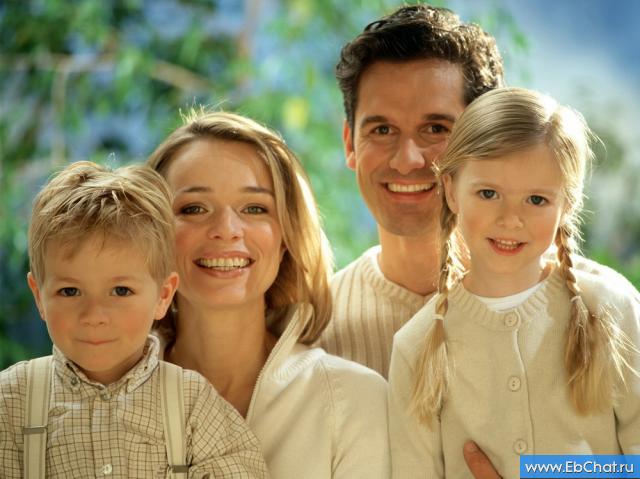 Осознавать, что любые ваши оценки в адрес ребенка создают его представление о себе, влияют на его самооценку. Если ожидания и оценки родителей не соответствуют возрастным и личностным особенностям ребенка, его самооценка окажется неадекватной (заниженной или завышенной). Ваши негативные оценки могут сформировать у него представление о себе как человеке недостойном, плохом, неспособном справляться с трудностями или неудачами. По возможности избегайте заключений о личности ребенка в целом, оценивайте лишь его действие или поступок.
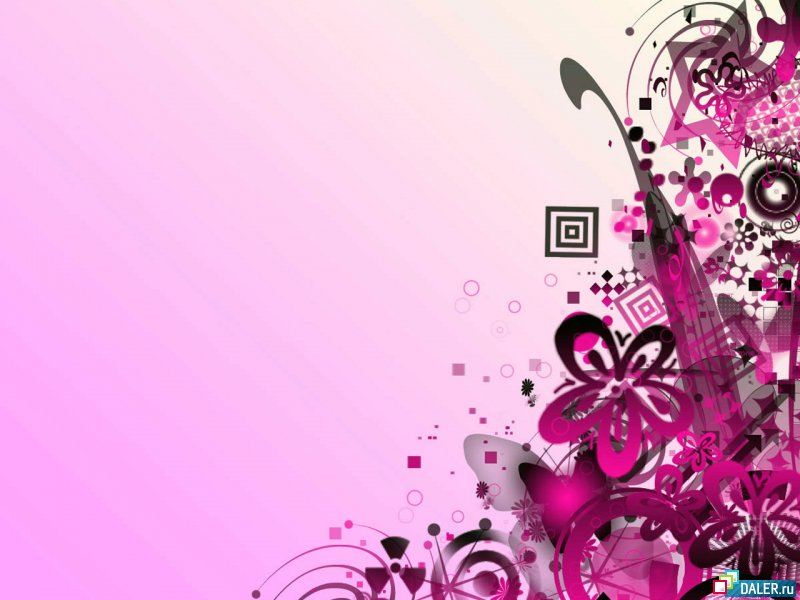 Спрашивать мнение самого ребенка о результатах его труда. Сильная зависимость от внешней оценки делает ребенка тревожным и неуверенным в себе. Умение самому оценивать свою деятельность создает мотивацию стремления, в противовес мотивации избегания.
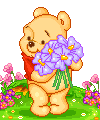 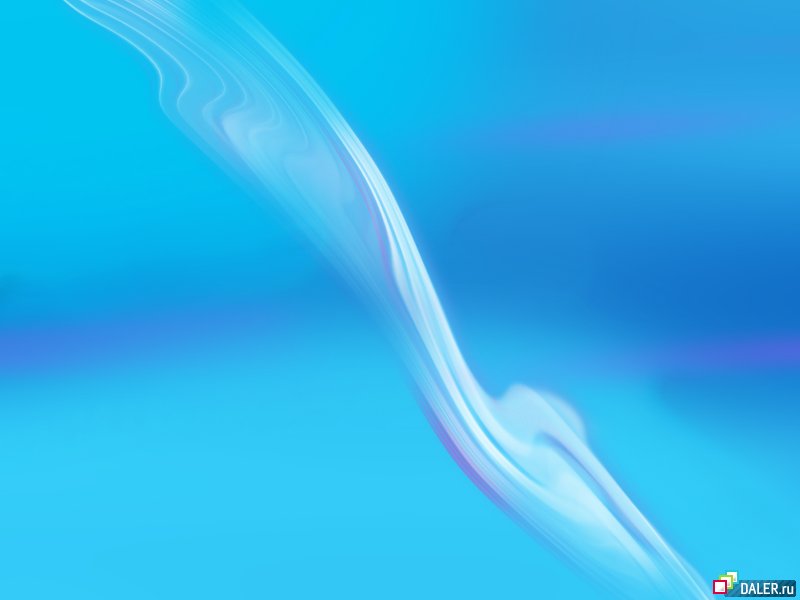 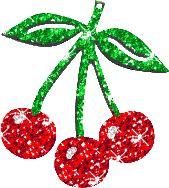 Еще до того, как ребенок пойдет в школу, осознать, что успехи или неудачи ребенка в процессе учебы не есть показатель его успешности в будущем. Школьное обучение лишь отражает способность ребенка справляться с учебной ситуацией, но не является однозначным показателем его личностной реализованности.
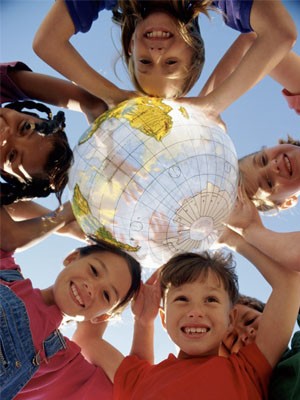 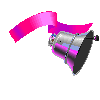 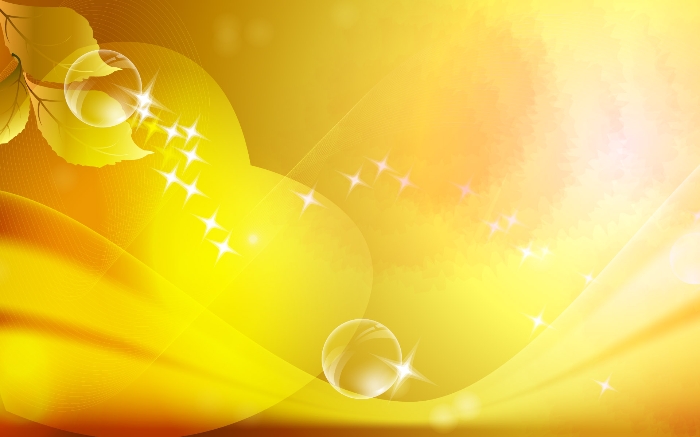 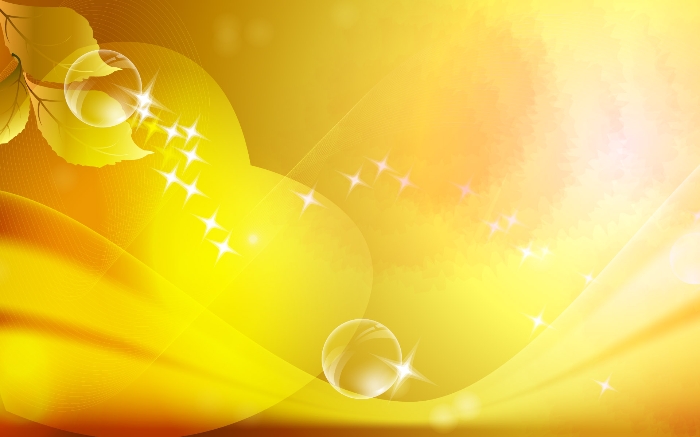 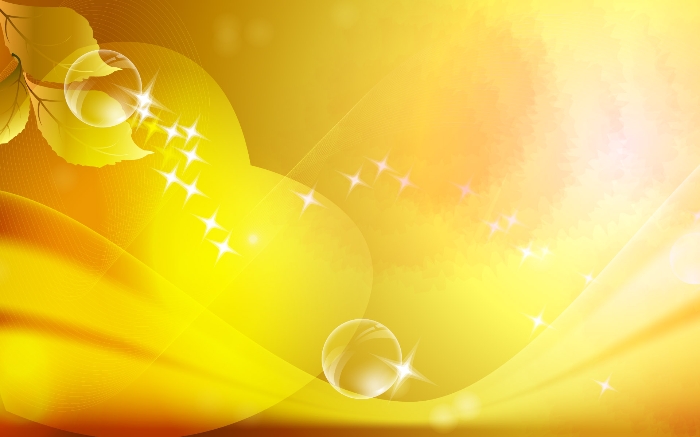 МУНИЦИПАЛЬНОЕ БЮДЖЕТНОЕ ДОШКОЛЬНОЕ ОБРАЗОВАТЕЛЬНОЕ УЧРЕЖДЕНИЕ 
ДЕТСКИЙ САД КОМБИНИРОВАННОГО ВИДА «РЯБИНУШКА»
Успехов -  вашим детям, 
терпения, мудрости и душевных сил – Вам!
ПСИХОЛОГИЧЕСКАЯ ГОТОВНОСТЬ РЕБЕНКА К ШКОЛЕ
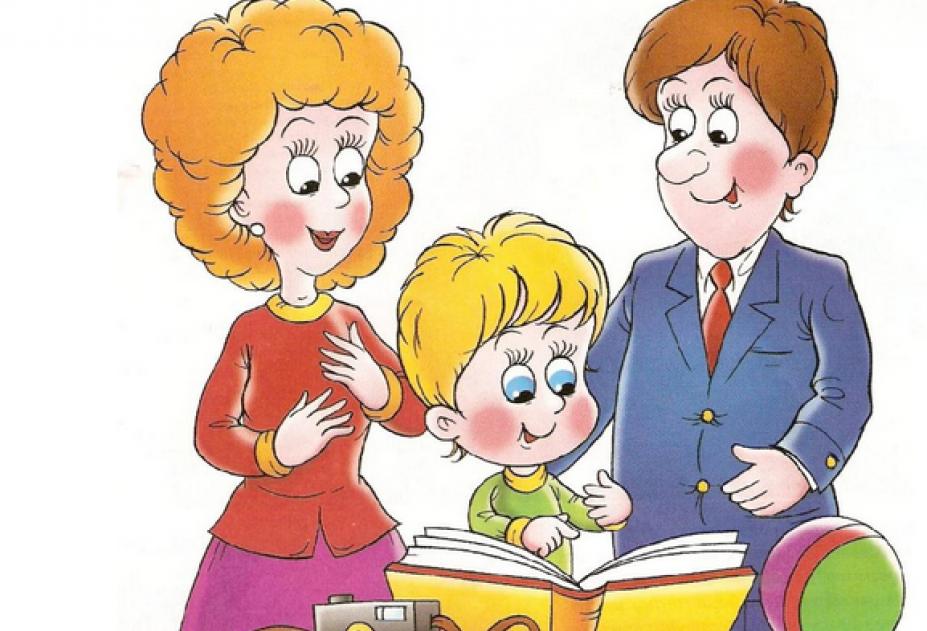 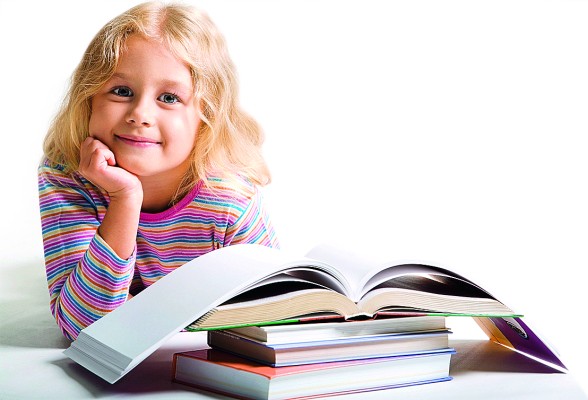 Педагог-психолог 
Артамонова Р.Ф.